How to Be an Ally Part 1Equip employees with the knowledge and skills they need to be allies tocolleagues.
HOW TO BE AN ALLY
Agenda
[Speaker Notes: Speaker’s Notes:
Today we will be speaking about allyship. This is a high-level overview of the agenda for today.

For conducting the training over two sessions: 
We will go over Module 2 on (insert date), when we’ll look at how we can identify the accountabilities and responsibilities of allies and how we’ll practice being an ally in our workplace.]
HOW TO BE AN ALLY
Learning
Objective
                                          1.     Define allyship and core concepts related to being an ally
HOW TO BE AN ALLY
Ground Rules
Respect each other and avoid judgment 

Share only what you are comfortable with and maintain confidentiality

Everyone’s experience is valid 

Allow people to finish their thoughts 

Use “I” statements
HOW TO BE AN ALLY
What does it mean to be an ally?
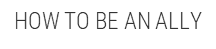 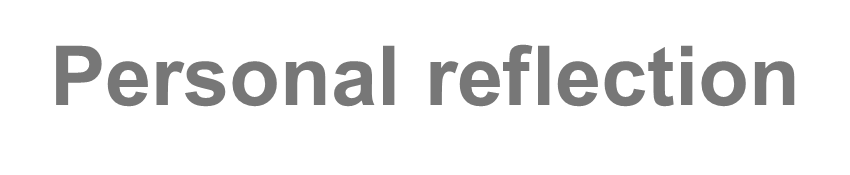 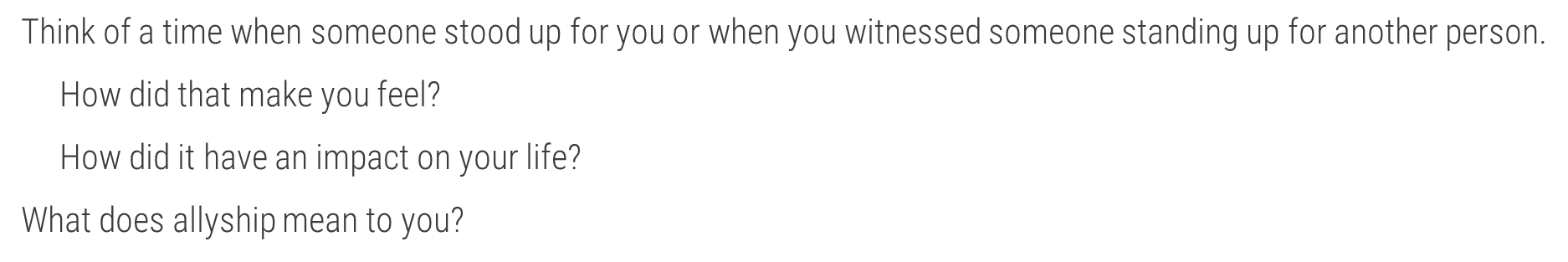 Think of a time when someone stood up for you or when you witnessed someone standing up for another person.

How did that make you feel? 
How did it have an impact on your life?

What does allyship mean to you?
​
Activity
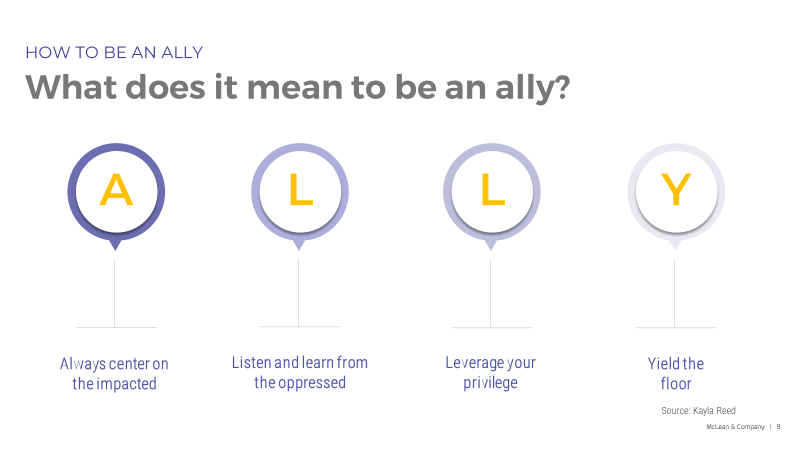 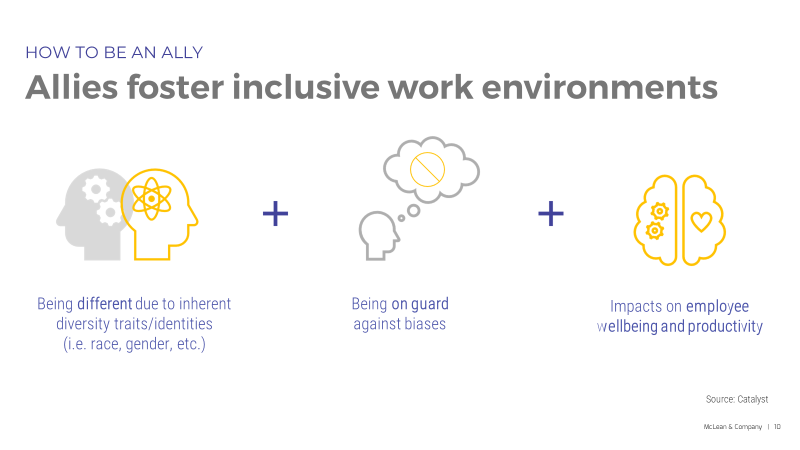 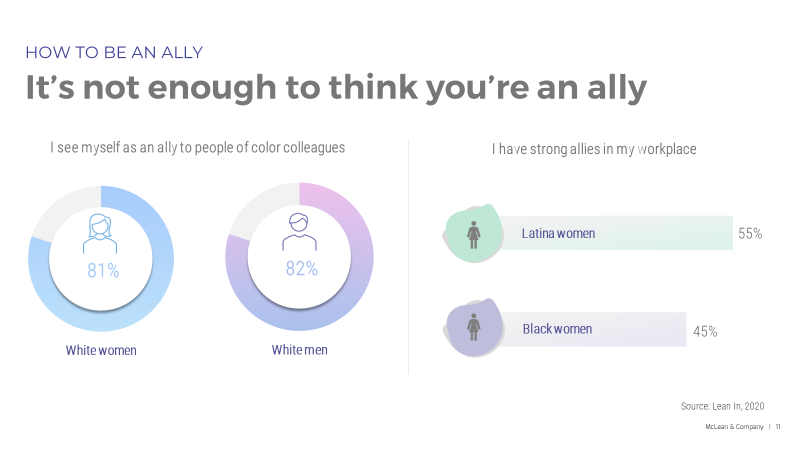 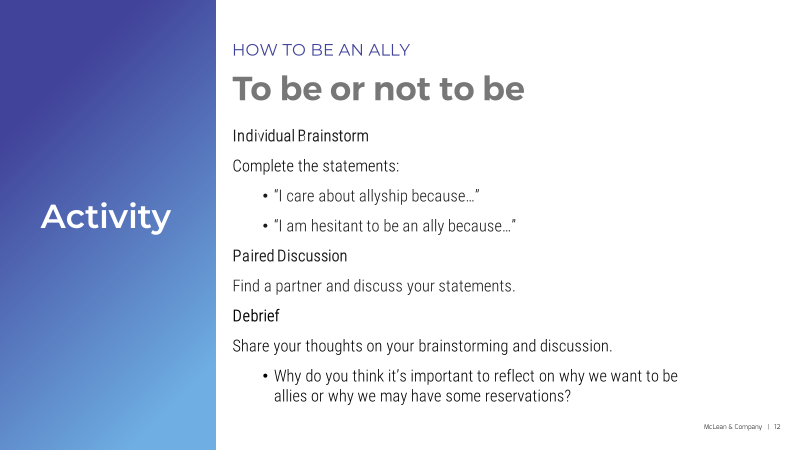 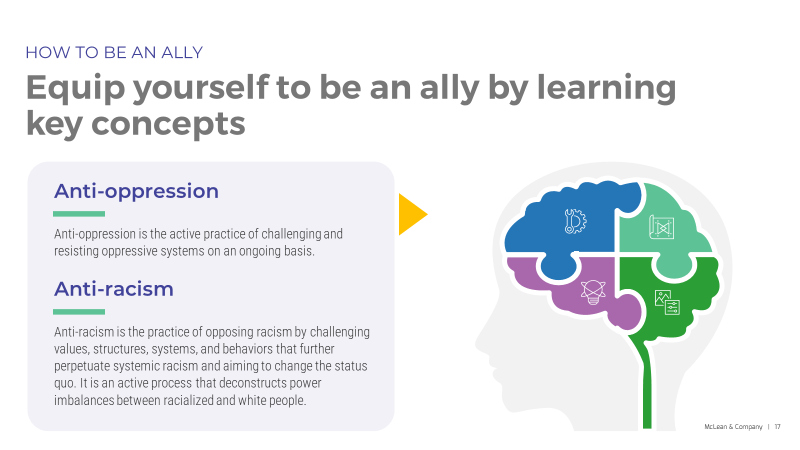 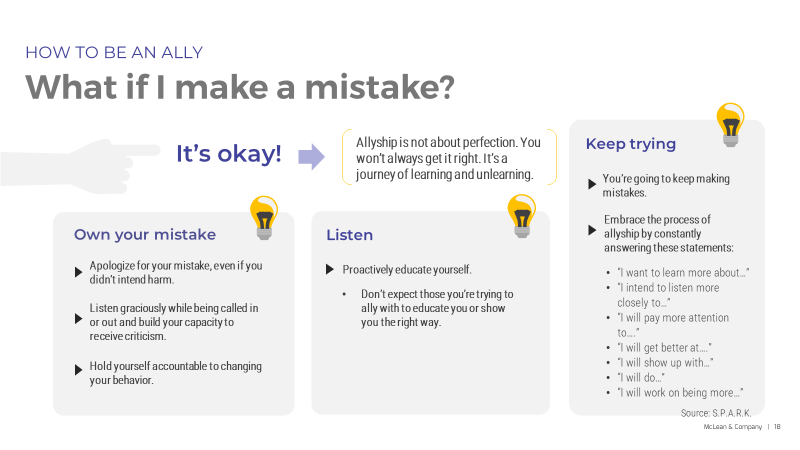 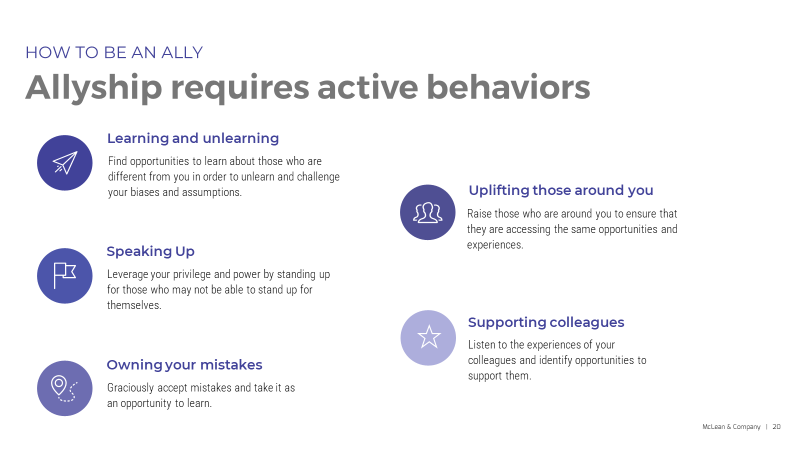 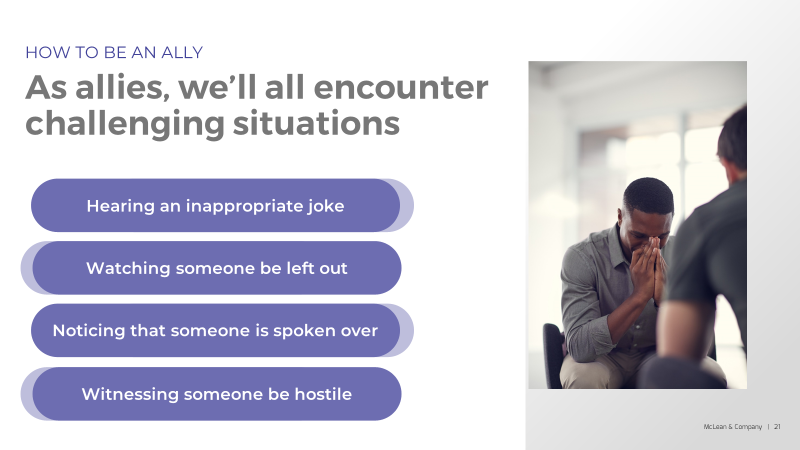 Thank you!!!
HOW TO BE AN ALLY
Allyship accountabilities and responsibilities
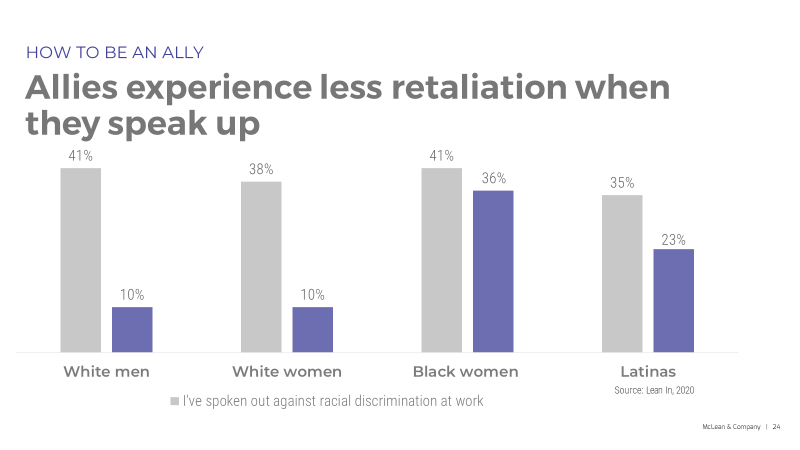 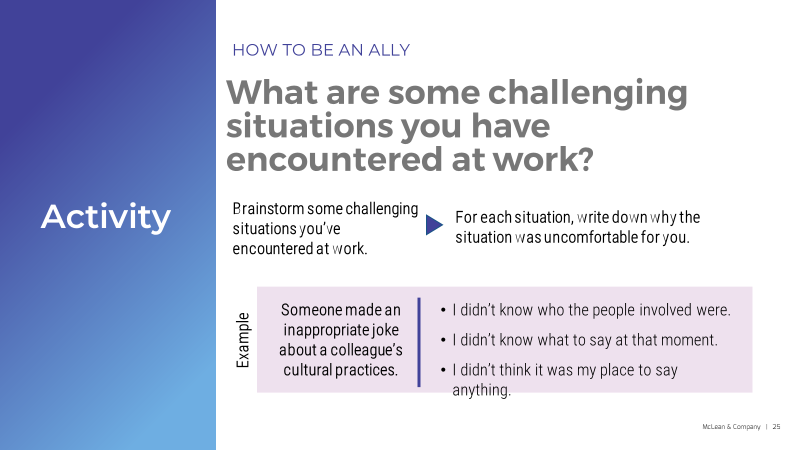 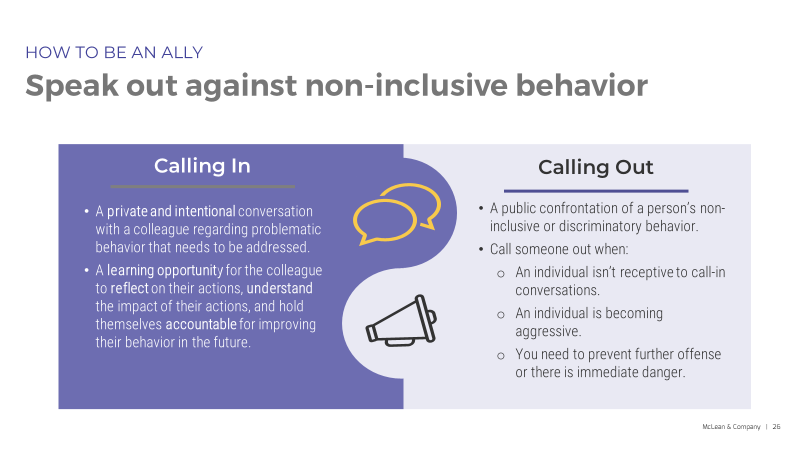 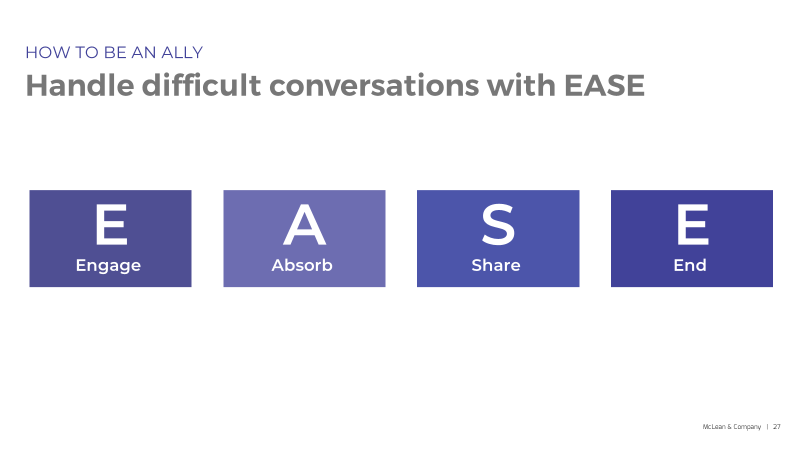 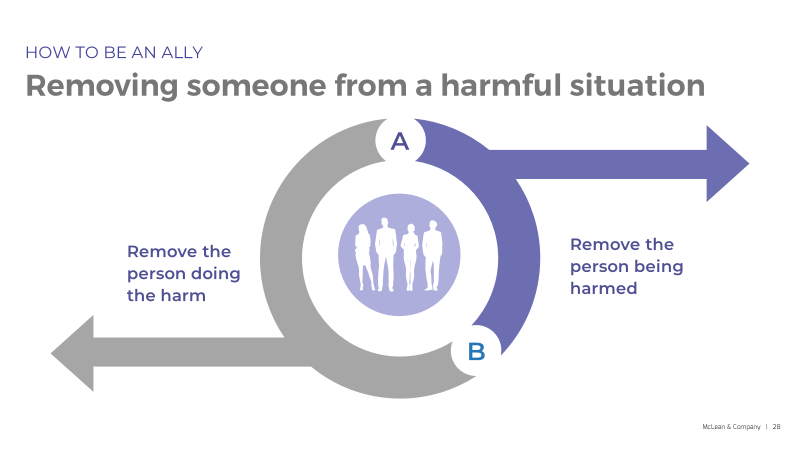 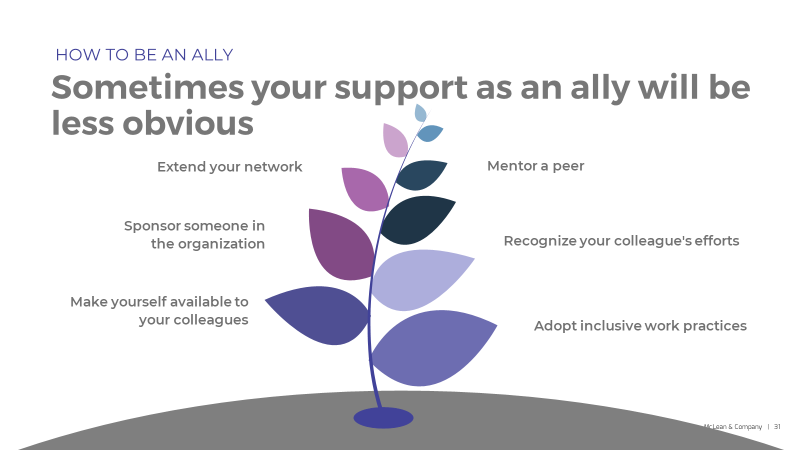 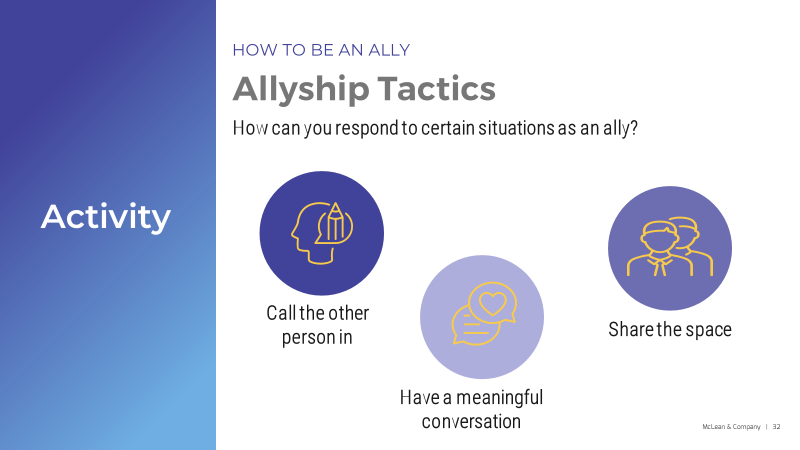 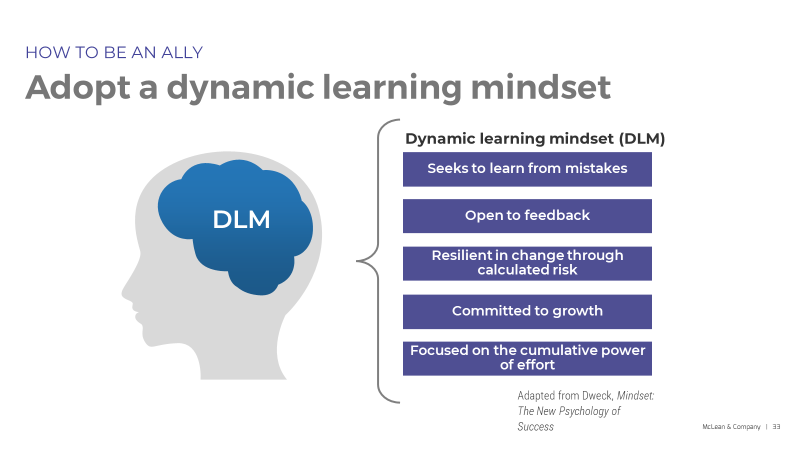 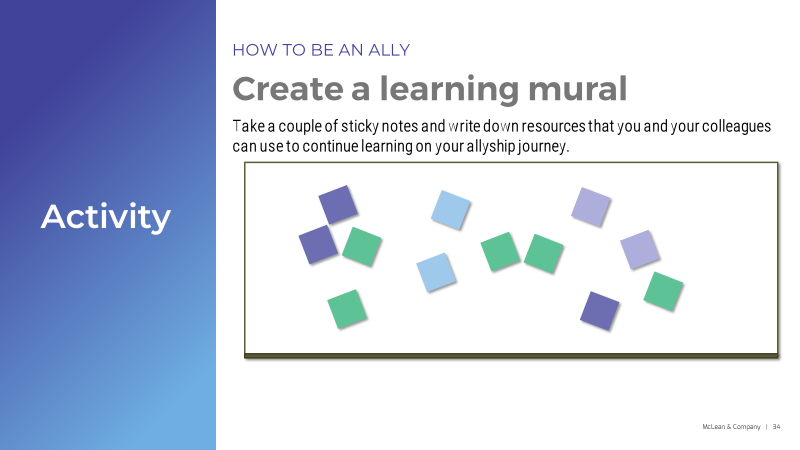 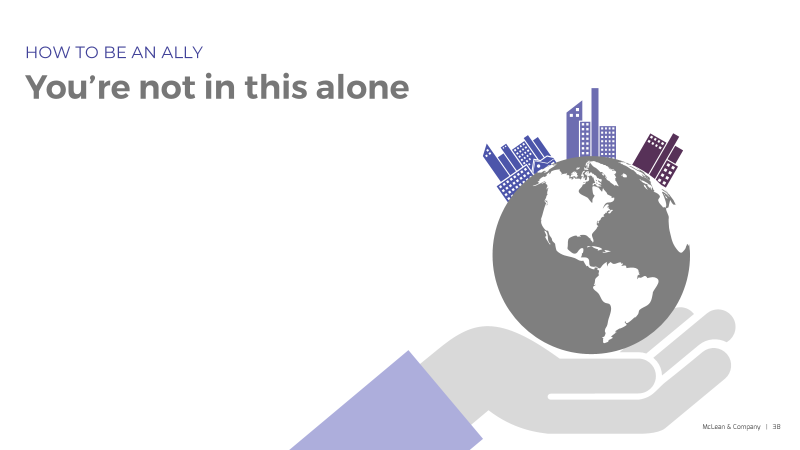